COMMUNITY OF PRACTICE
Presented by: Michele A. Meredith (PhD)
Consultant
Introduction
Completion of Training Phase
We are still in need of:
A system for implementation of school-to-work programmes

We have discussed: 
School to work transition planning and preparation
Taking goals from curricula  
Identifying competencies and sub-competencies
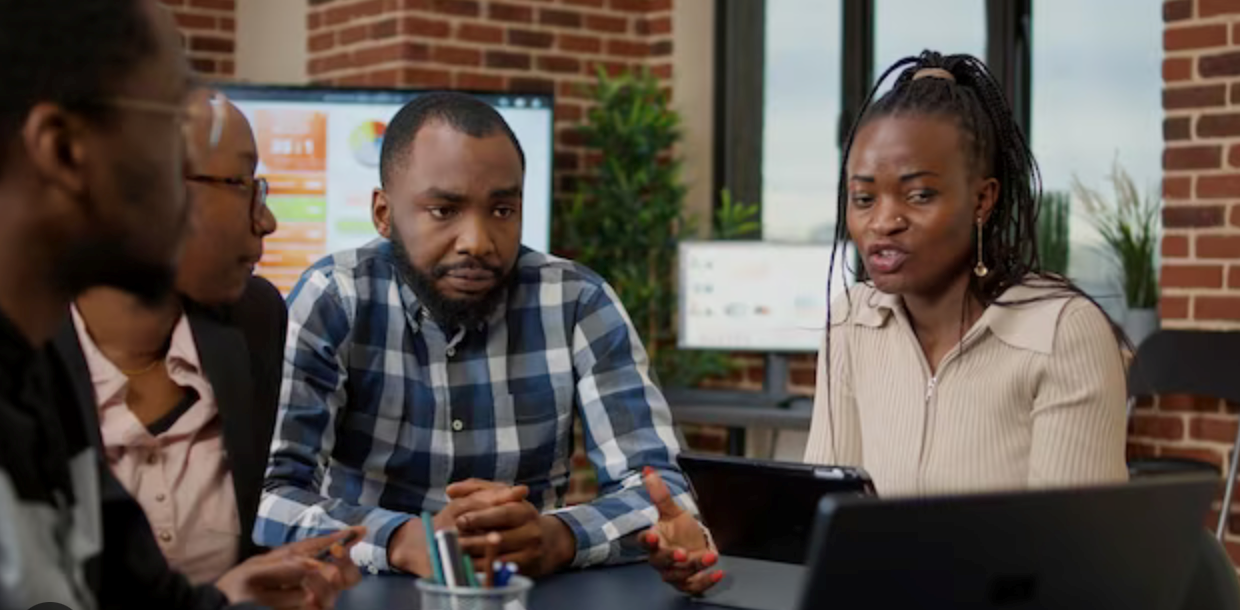 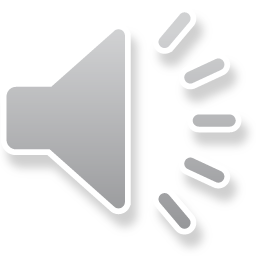 Geographic Location
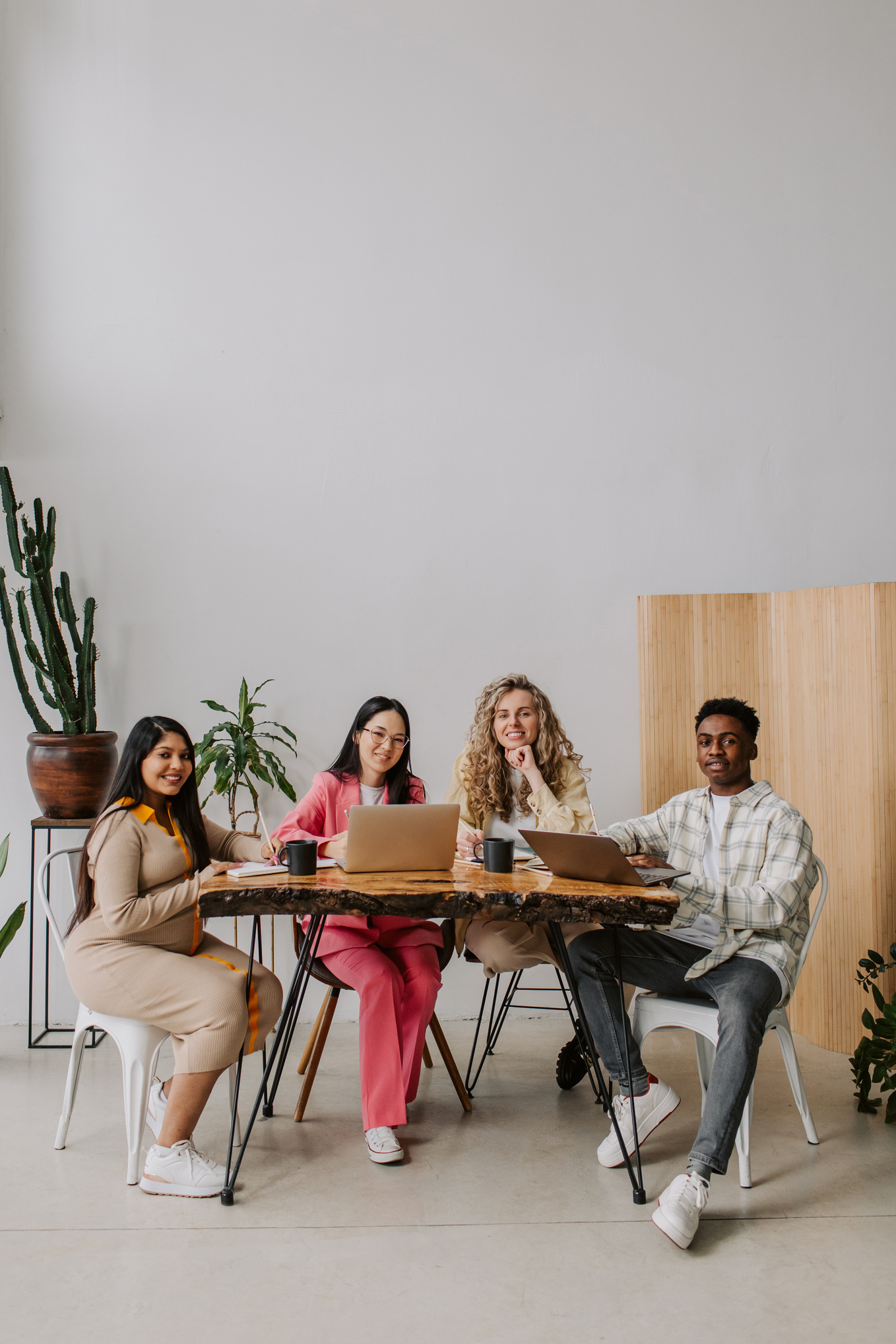 Continuing 
the 
Discussions
Supporting one another
Being Supported
Practicality of School-to-Work Transition
Your specific school context

The broader Jamaican education system
Community of Practice
Purpose of the CoP
Mutual Support and Accountability
Mutual Professional Respect
Capacity Building
Collaboration and co-operation
Professional interactions among different levels of staff
Mutual respect for ideas, experience, and exposure
Enriching activities 
Shared ideas, concerns, and experiences
Room for encouragement
Formal and informal self-evaluation and peer-evaluation
Objectives
Community of Learning
Professional Learning Community
Support for educational leaders
and other levels of staff
Teachers
Tech-Voc Trainers
Other areas of teaching
and 
Other types of school
Sharing
Share your thoughts with your colleagues
Follow the example in training:
Break-out groups
Group discussions
Zoom meetings
The CoP Participants should include:

Representative from the MoE
Rich guidance on the vision and perspective of the MoE
The Special Education Unit’s interpretation of those goals

Teachers with the content and information to share 

Experiences are practical and relevant.
You have been using some strategies for transition-planning in your schools.
Creating the CoP
Sharing Knowledge
Spontaneous Discussion
Trust
Comfortable interactions lead to trust among those discussing the issues
Creater comfor leads to greater ease in sharing knowledge;
Sharing professional knowledge in a common pofessional language
Coming together around a common purpose or a common theme
Implicitly held Knowledge
Shared Practice
Collective Intelligence
Exchanging ideas and strategies
Sharing practical experiences
Sharing trial and error
Sharing common ideas
Working toward a common factor
Sharing common knowledge
All ideas coming together
Knowledge that you had all along
Learned through informal or incidental experiences
Other persons with same knowledge and experiences
The Local STWT CoP
The MoE should convene a ‘next-steps’ meeting
Agree among yourselves when you will meet in your parish or school groups
Agree on the format and topics for discussion
Discuss challenges, issues, solutions for the STWT process becoming a reality
Narrow the focus to what should and could be done to develop STWT further
Establish smaller CoPs - geographic location will determine
Sustaining the Conversation:

Your input, initiative, interest

You will keep the discussions going among your colleagues
Arrange cluster-based small-group CoPs
Arrange capacity-building activities

Create an atmosphere of

Productivity, Appreciation, and Confidence 
Stronger community and skill-base
Encouragement for one another
Improved ways to respond to the diverse needs in the classroom.
Thank You!